Santos Populares
Mês de junho

Ana Cristina Costa
Cláudia Ribeiro
Fátima Vieira
Natália Terroso
ÍNDICE
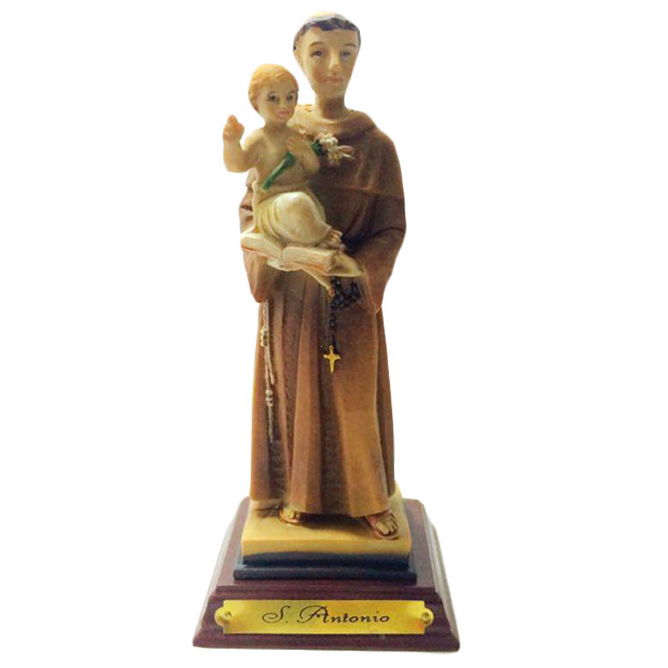 FESTAS DE SANTO ANTÓNIO – LISBOA
13 de junho
TRADIÇÕES
CASAMENTOS                                    MARCHAS                                        FOGO
                                                                                                                                  ARTIFÍCIO
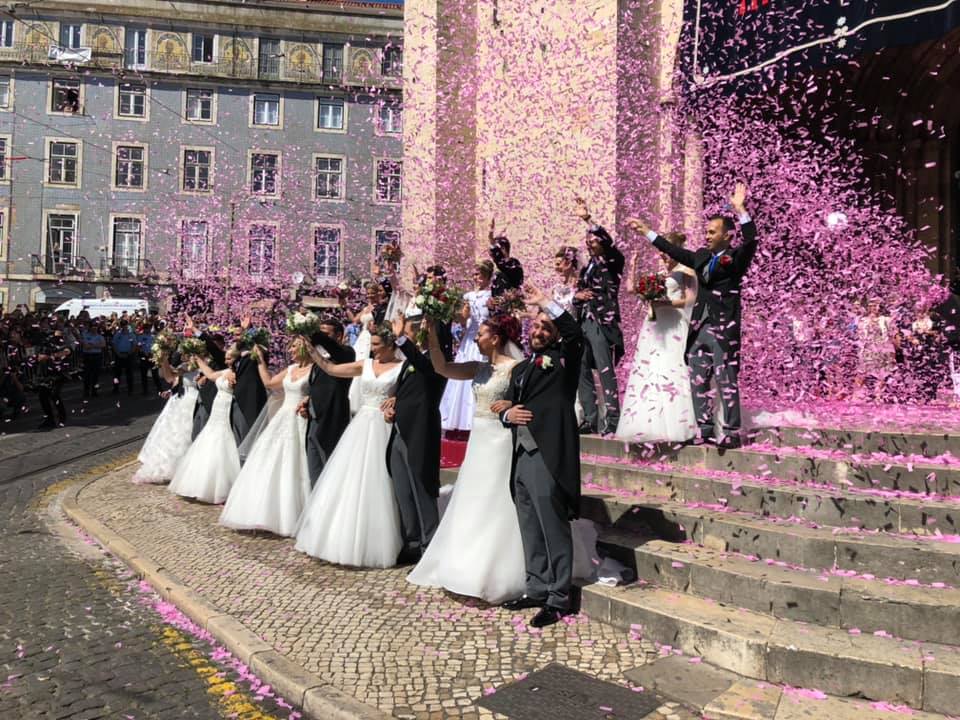 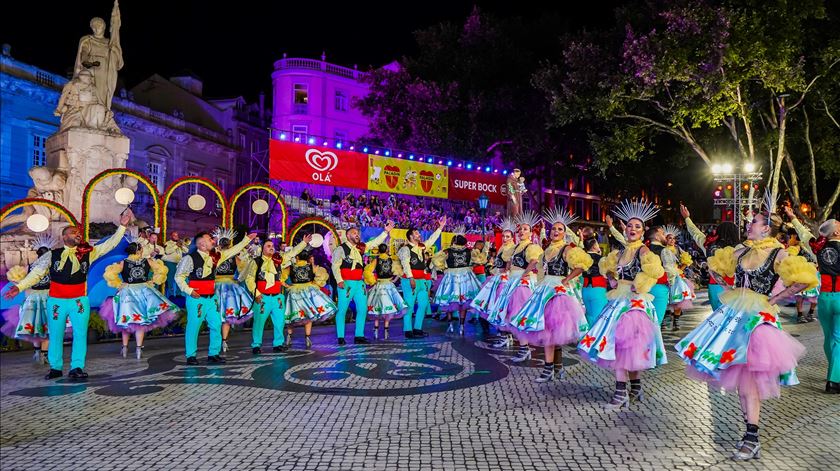 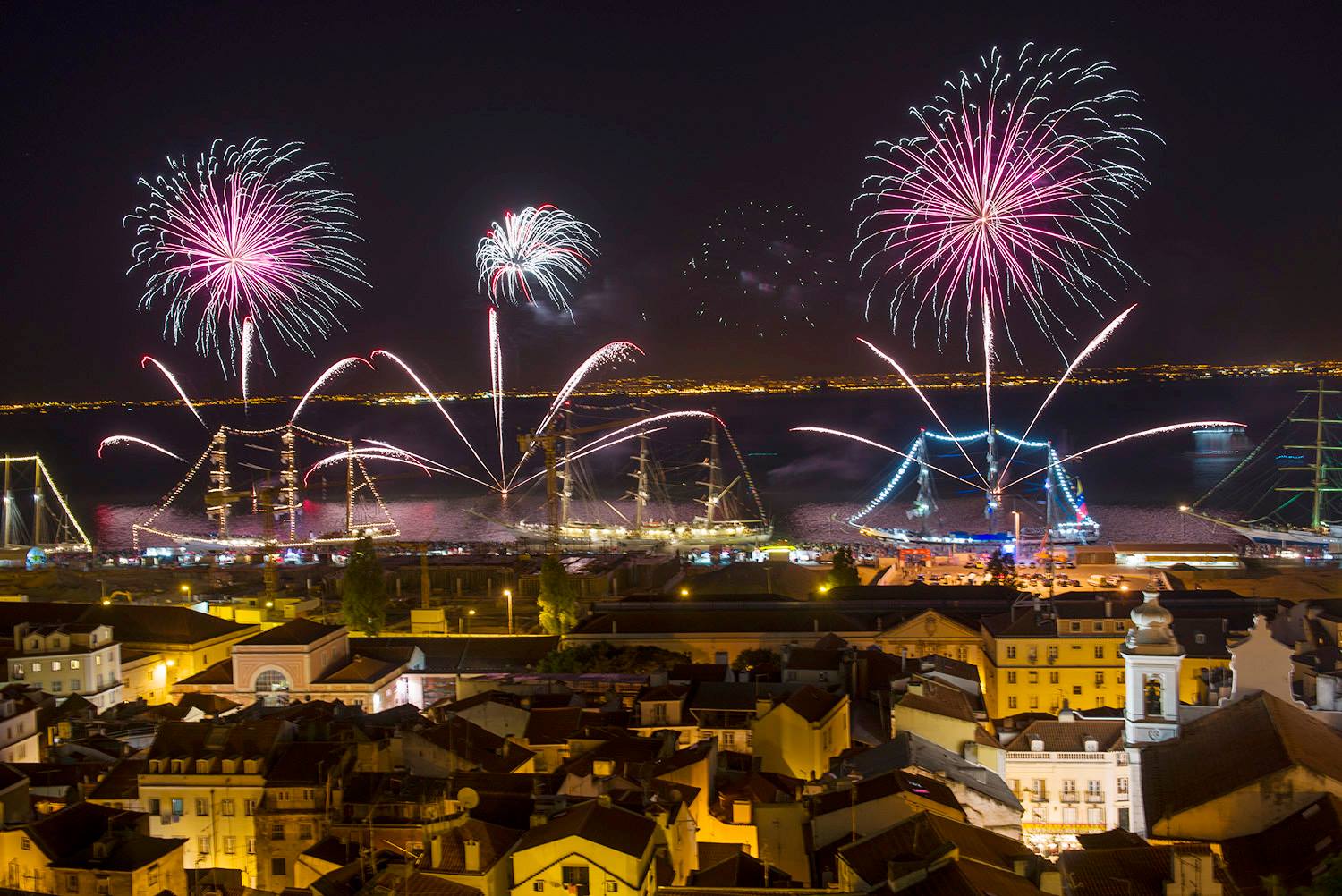 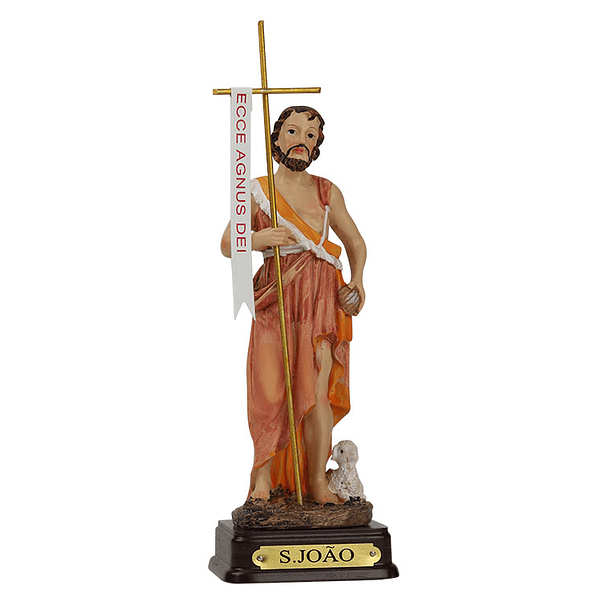 FESTAS DE SÃO JOÃO - PORTO
24 de junho
TRADIÇÕES:
CASCATAS                                     MARCHAS                                            FOGO
                                                                                                                                         ARTIFÍCIO
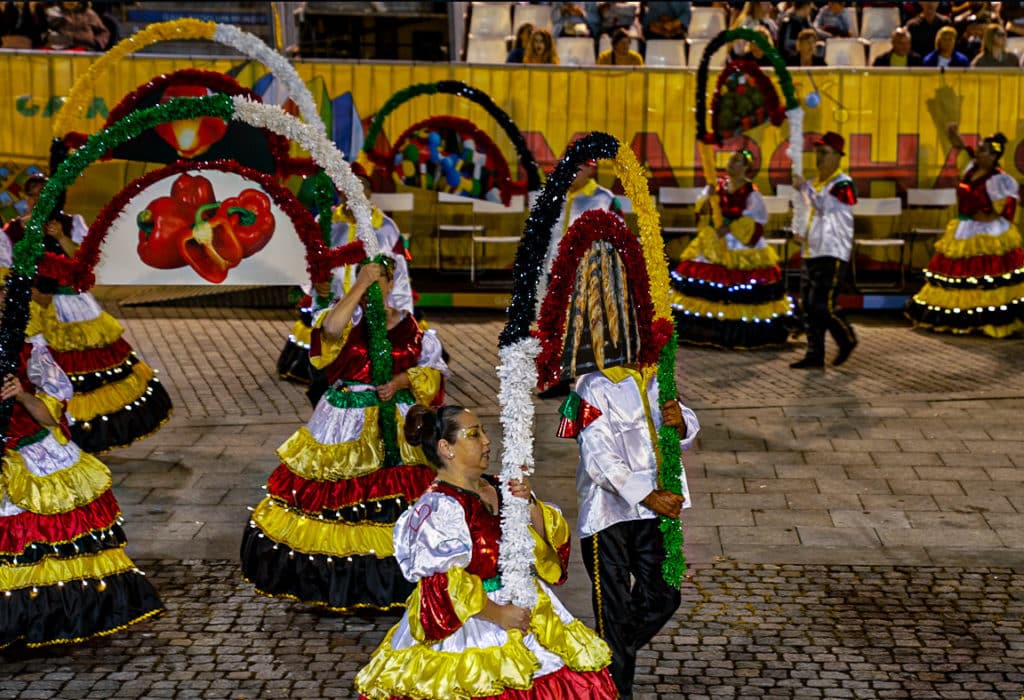 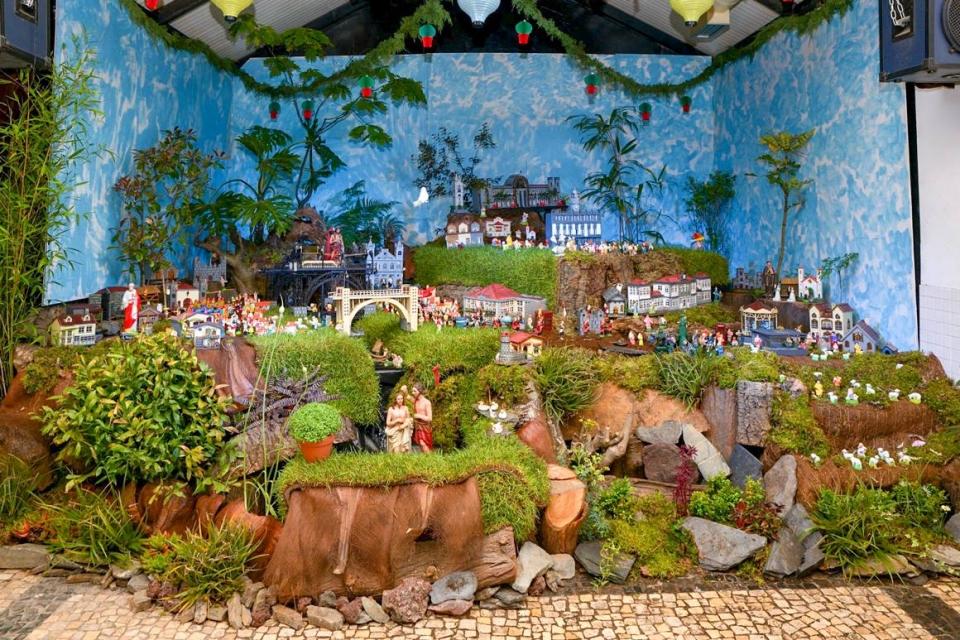 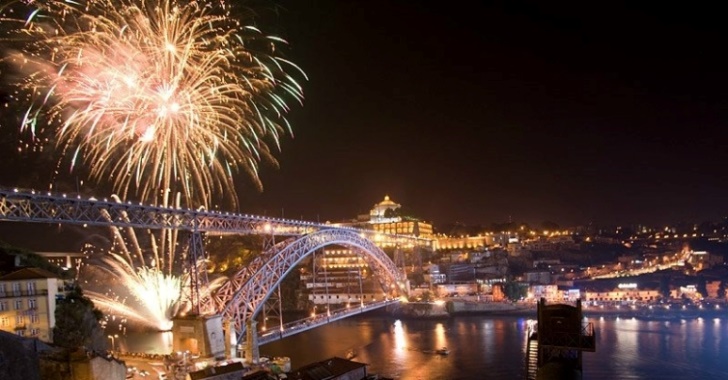 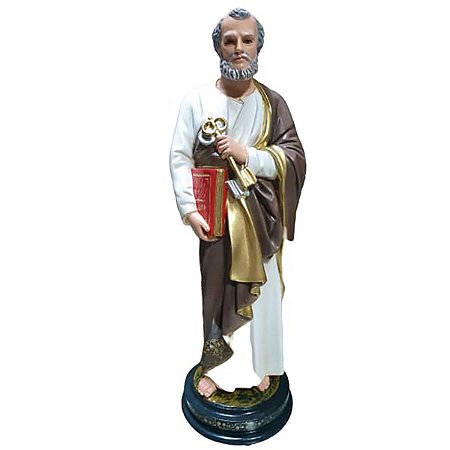 FESTAS DE SÃO PEDRO – PÓVOA DE VARZIM
29 de junho
TRADIÇÕES:
BAIRROS                                               RUSGAS                                                FOGO
                                                                                                                                           ARTIFÍCIO
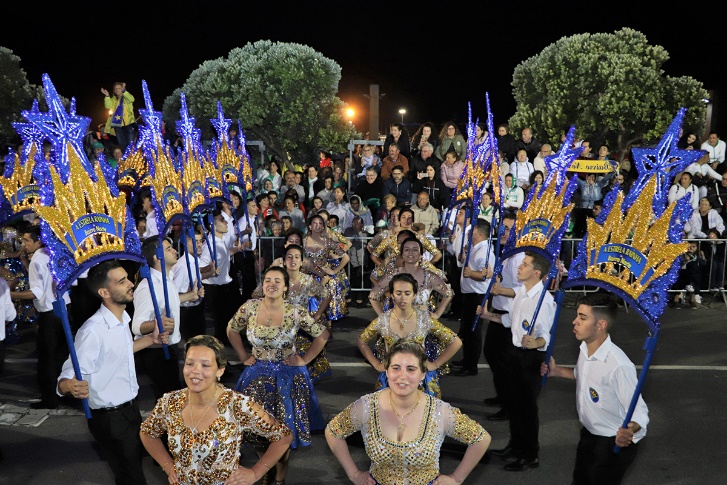 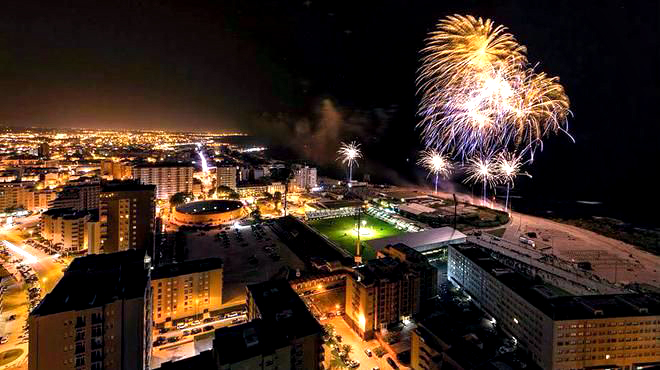 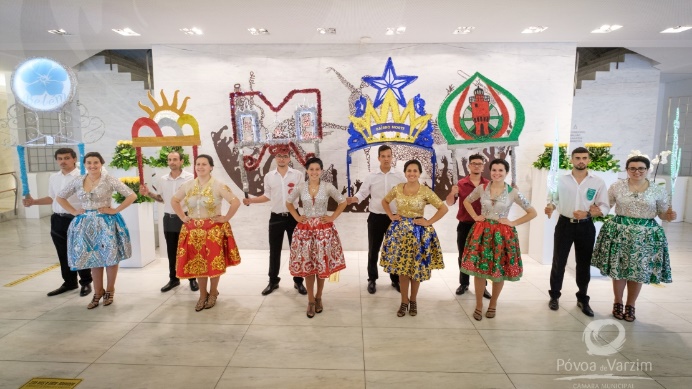 COMIDAS TÍPICAS
CALDO VERDE        SARDINHA ASSADA             BIFANA
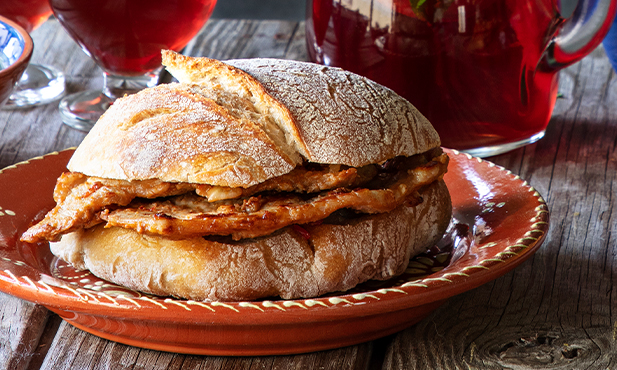 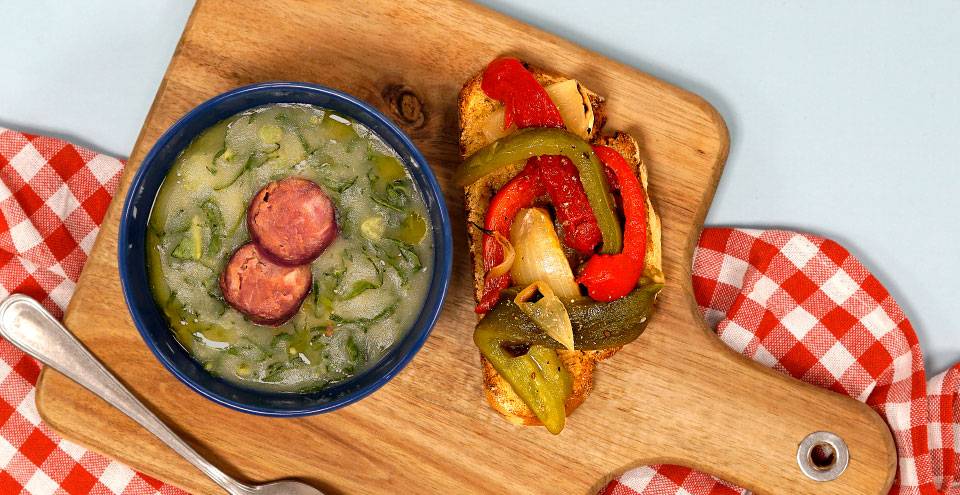